Grundlagen
Literaturrecherche
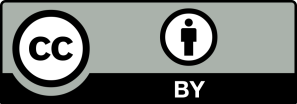 Wissenschaftliche Information
Wo findet man wissenschaftliche Information?
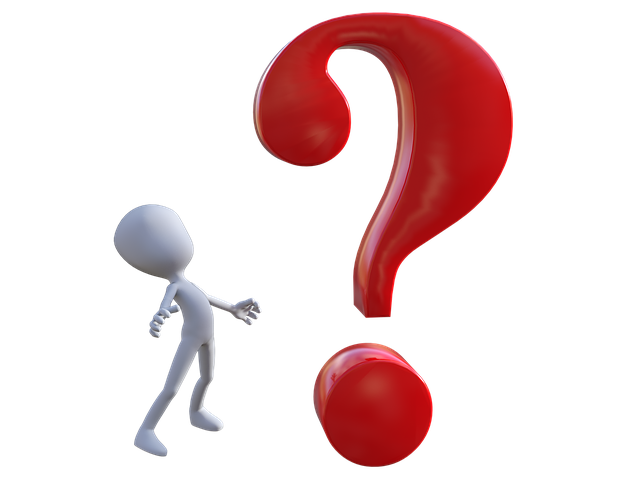 „In Büchern“
„In Zeitschriften“
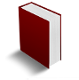 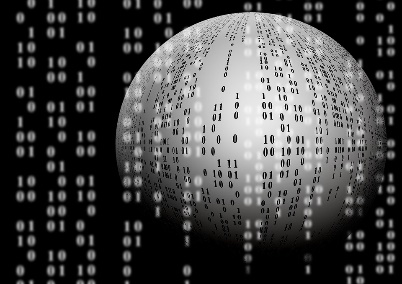 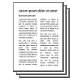 „Im Internet“
Quelle der Abbildungen: pixabay.com (CC0)
14.10.2021
1
Präsentationstitel/Autor/Veranstaltung
Wissenschaftliche Literatur
Man unterscheidet unterschiedliche Arten wissenschaftlicher Literatur
Einige stellen neueste Erkenntnisse vor
Einige fassen den momentanen Kenntnisstand zusammen
Einige vermitteln Grundlagenwissen
Einige dienen zum Nachschlagen von Details
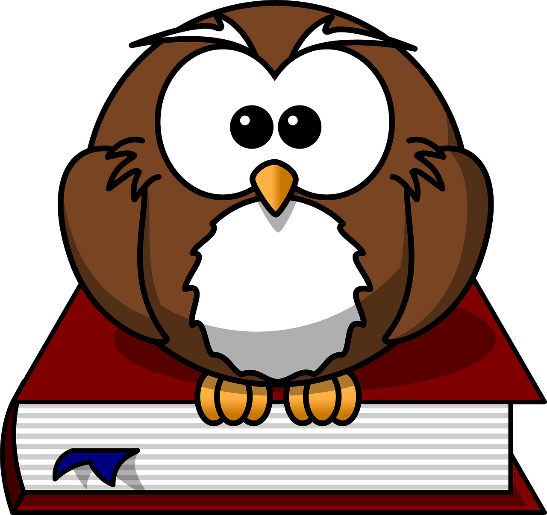 Quelle: pixabay.com (CC0)
14.10.2021
2
Präsentationstitel/Autor/Veranstaltung
Primär, sekundär, tertiär
Primärliteratur 		► aktuelle Ergebnisse
Artikel/Aufsätze/Paper, Fachbücher
Sekundärliteratur 	► Grundlagen und aktueller Kenntnisstand
Lehrbücher, Reviews
Tertiärliteratur 		► Details
Lexika, Nachschlagewerke
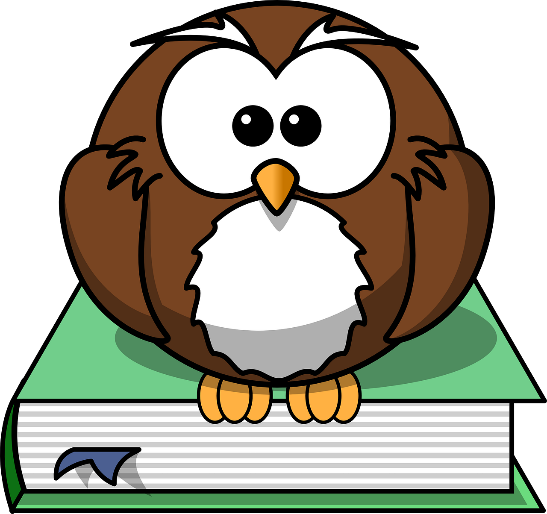 Quelle: pixabay.com (CC0)
14.10.2021
3
Präsentationstitel/Autor/Veranstaltung
Selbständig - unselbständig
Selbständige Literatur
Monografien = Verfasserwerke, Zeitschriften, etc.
Nachweis in Bibliothekskatalogen
Unselbständige Literatur
Artikel und Aufsätze in Zeitschriften und Sammelwerken, Patente, etc.
Veröffentlichung als Teil eines übergeordneten Werks
Nachweis in Bibliographien und Datenbanken
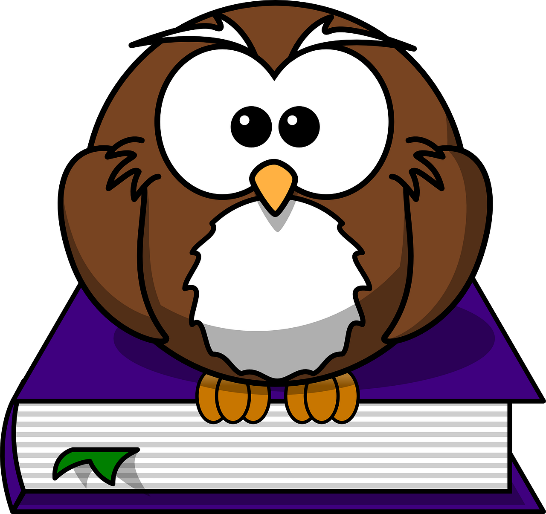 Quelle: pixabay.com (CC0)
14.10.2021
4
Präsentationstitel/Autor/Veranstaltung
Wissenschaftliche Literatur
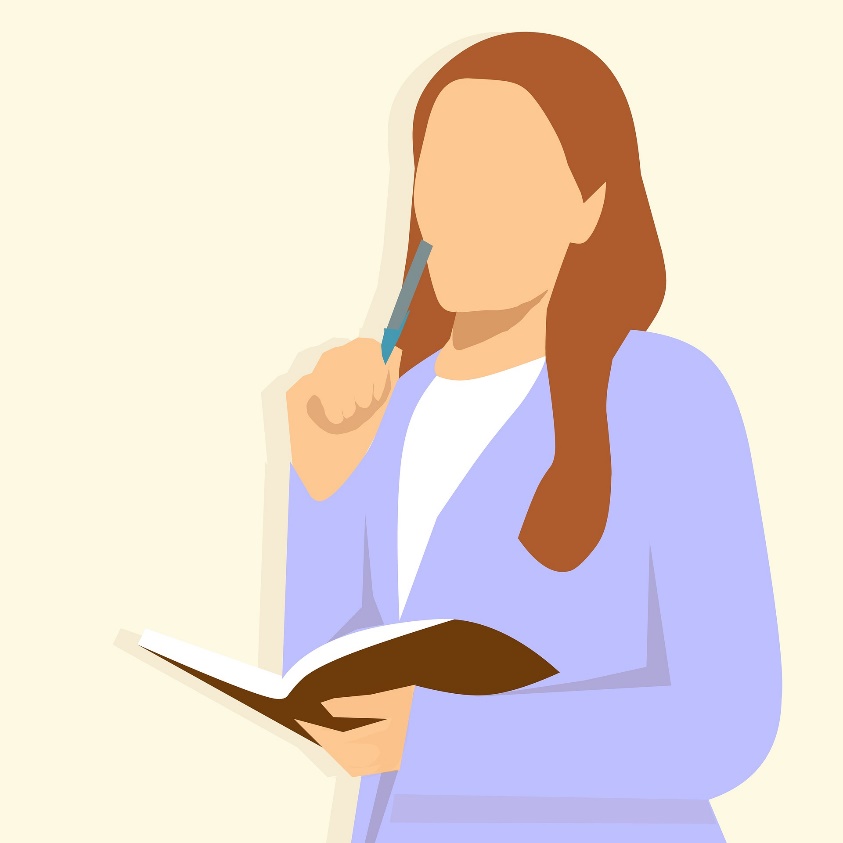 Warum müssen wir die verschiedenen Arten unterscheiden können?
Zur Bewertung der Quelle
Zur Beurteilung Zitationswürdigkeit
Um sie in unserer Arbeit korrekt referenzieren bzw. zitieren zu können
Quelle: pixabay.com (CC0)
14.10.2021
5
Präsentationstitel/Autor/Veranstaltung
zitierfähigkeit
Welche Literatur ist zitierfähig?
Alle wissenschaftlichen Texte
Monographien, Handbücher, (wissenschaftliche) Zeitschriftenaufsätze, Artikel aus Fachlexika: Primärliteratur
Beim Zitieren von Sekundärliteratur (Reviews) immer die zugrundeliegende Primärliteratur suchen, lesen und ebenfalls zitieren
Veröffentlichte Hochschulschriften (Dissertationen), Archivmaterialien
Nicht zitierfähig
Werke ohne Nennung eines Autors
Standard- oder Schülerlexika
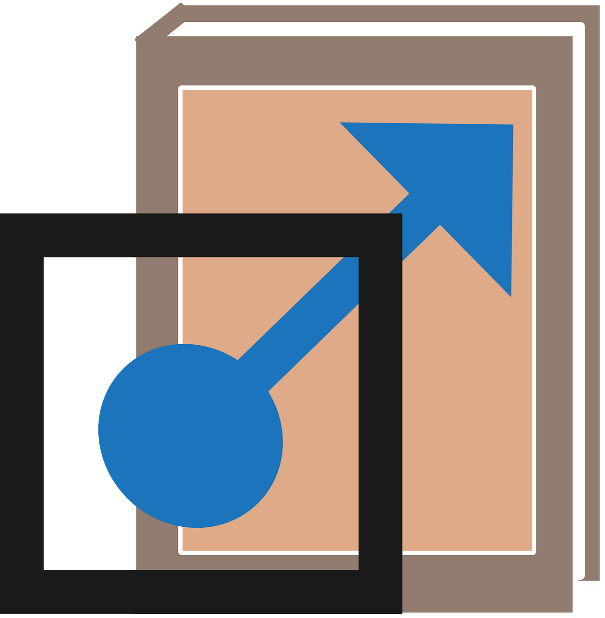 Quelle: pixabay.com (CC0)
14.10.2021
6
Präsentationstitel/Autor/Veranstaltung
zitierwürdigkeit
Zitierwürdige Literatur erfüllt folgende Aspekte
Die Autorin, der Autor stammt aus einer wissenschaftlichen Institution 
Die Zielgruppe ist die Wissenschaft
Verwendung von Fachsprache
Publikation ist ggf. Teil einer wissenschaftlichen Zeitschrift
Transparenz und wissenschaftliche Praxis
Nachvollziehbare und ordentliche Zitate und Literaturverzeichnis 
Aktuell und relevant für das bearbeitete Thema
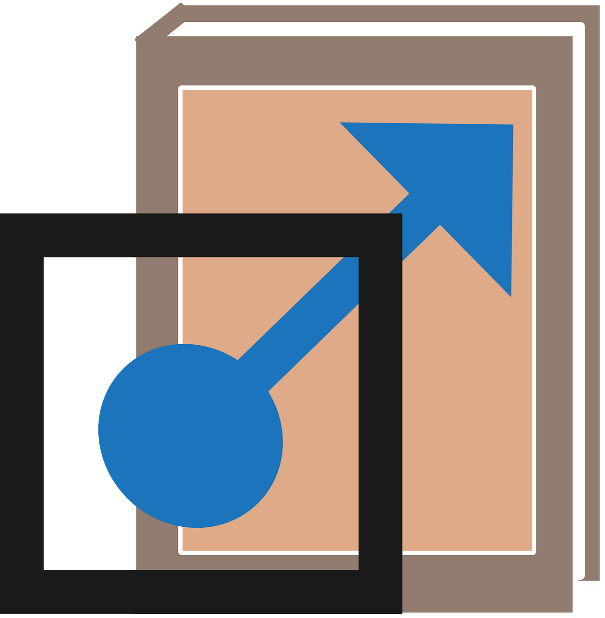 Quelle: pixabay.com (CC0)
14.10.2021
7
Präsentationstitel/Autor/Veranstaltung
Relevanz der quelle
Ggf. über Zitationszahlen
Quelle z.B. Web of Science
Aber neue Artikel oder Artikel auf speziellen Gebieten können (noch) nicht so häufig zitiert sein
Ansehen der Zeitschrift über Rankinglisten (z.B. Impact Faktor)
Quelle z.B. Journal Citation Reports
14.10.2021
8
Präsentationstitel/Autor/Veranstaltung
Wikipedia
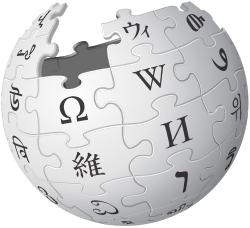 Ist Wikipedia zitierfähig? Zitierwürdig?
Sind die Informationen darin wirklich aktuell?
Fachliche Qualifikation und Identität der Autoren?
Wie sieht es allgemein mit Internetquellen aus?
Worauf muss man achten?
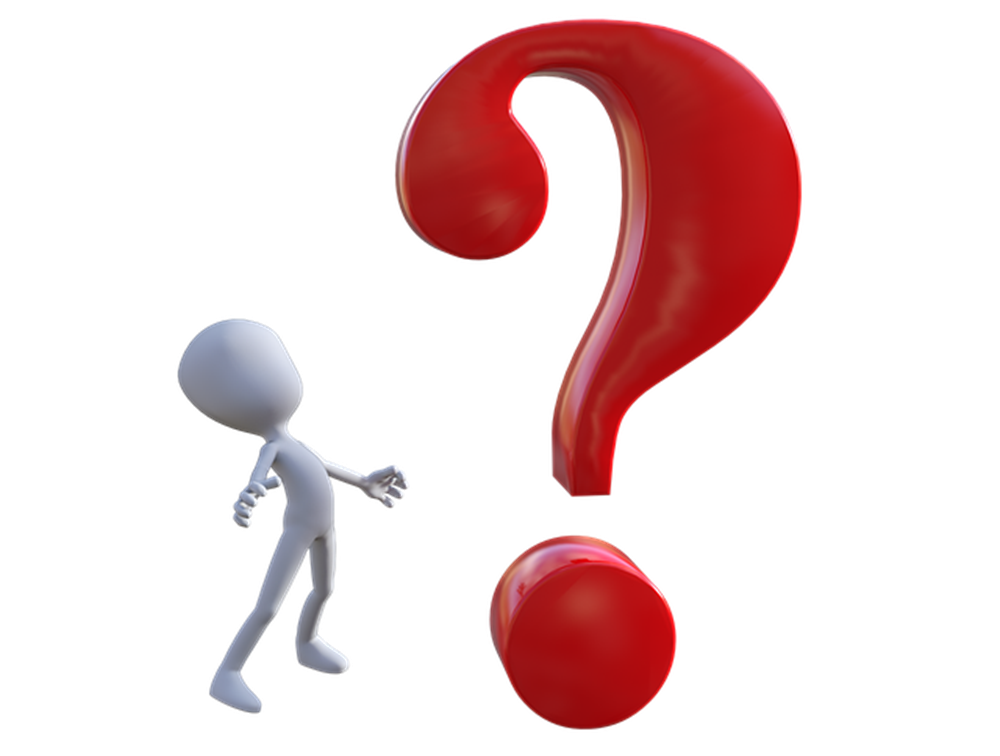 Quelle: pixabay.com (CC0)
Wikipedia Logo: https://commons.wikimedia.org/w/index.php?title=File:Wikipedia-logo-v2.svg&oldid=494982984 (Lizenz: Creative Commons Attribution-Share Alike 3.0 Unported license), Trademark der Wikimedia Foundation, Inc.
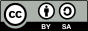 14.10.2021
9
Präsentationstitel/Autor/Veranstaltung
Internetquellen
Zitiert die Onlinequelle wissenschaftliche Primärliteratur?
Falls ja: Primärliteratur besorgen, prüfen und diese zitieren
Falls nein: keine gute Quelle, ignorieren
Enthält die Quelle Permalinks oder persistente Identifikatoren (DOI, PMID, etc.)?
Falls ja: So gehören diese zum Zitat/zur Referenz
Falls nein: keine gute Quelle 
Warum?  Internetquellen können verschwinden, verändert werden, die Adressen wechseln etc.
Datum des (letzten) Zugriffs angeben
14.10.2021
10
Präsentationstitel/Autor/Veranstaltung
recherche
Bestandteile der Recherche
Formulierung Fragestellung/Recherchestrategie
Suche nach der relevanten Literatur in passenden Datenbanken
Kritische Bewertung der gefundenen Informationen
Anwendung der Literatur
Evaluation
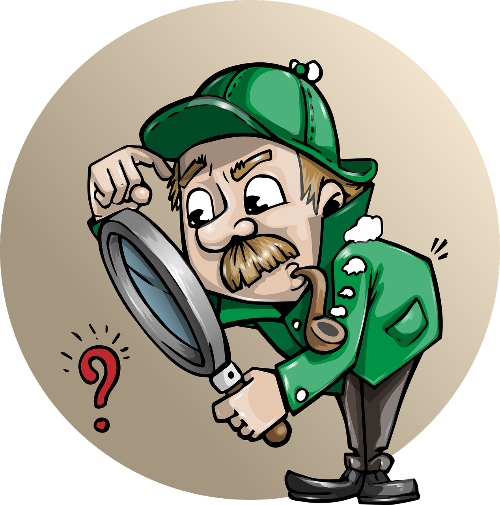 Quelle: pixabay.com (CC0)
14.10.2021
12
Präsentationstitel/Autor/Veranstaltung
Ablauf einer Recherche
14.10.2021
13
Präsentationstitel/Autor/Veranstaltung
1. Datenbanken auswählen
Überblick über einige Datenbanken
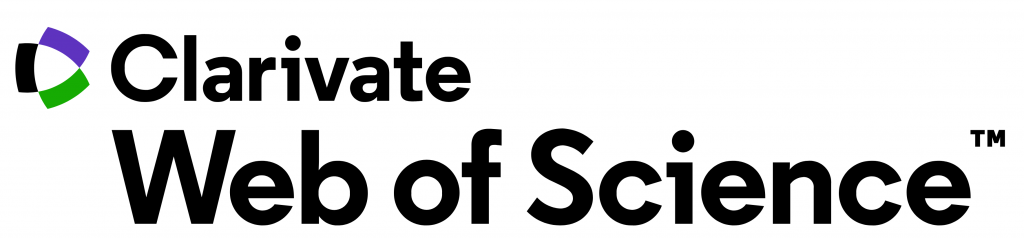 Web of Science
Web of Science
Interdisziplinär
Sprache: Englisch
Wertet über 33.000 referierte wissenschaftliche Fachzeitschriften aus
Berichtszeitraum seit 1945
14.10.2021
15
Präsentationstitel/Autor/Veranstaltung
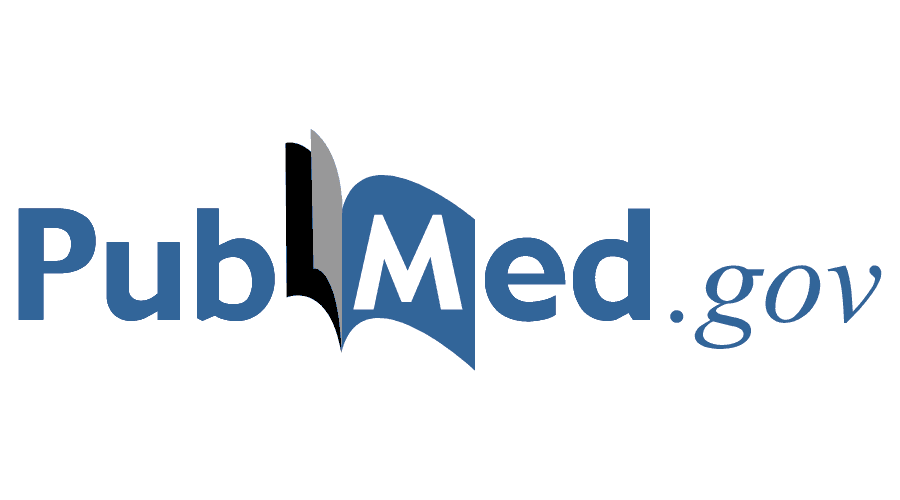 PubMed
PubMed (https://www.ncbi.nlm.nih.gov/pubmed?otool=ideulbonnlib)
Weltweit größte und wichtigste medizinische bibliographische Datenbank
Sprache: Englisch
Herausgeber: US National Library of Medicine
Wertet über 5.200 Zeitschriften aus
kostenpflichtige Artikel können über Bibliothekszugang erhältlich sein
Ein Teil, PubMed Central, enthält nur Open Access Artikel
Kostenfreie Version von MEDLINE (Unterschied: Suchfunktionalität)
14.10.2021
16
Präsentationstitel/Autor/Veranstaltung
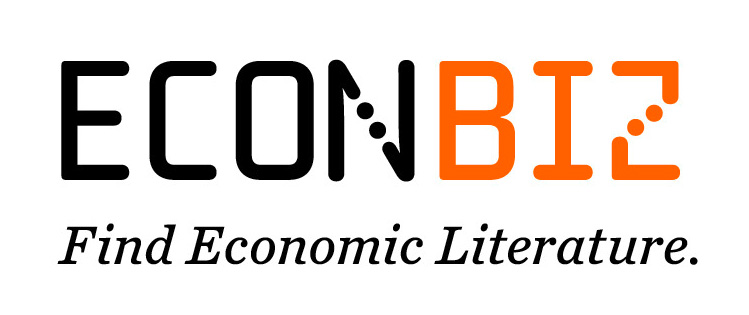 ECONBIZ
EconBiz (https://www.econbiz.de/)
Wirtschaftswissenschaftliche Datenbank
Literatursuche in wichtigen deutschen und internationalen wirtschaftswissenschaftlichen Datenbanken, inkl. des Bestandes der ZBW
Zugang zu freien und lizenzierten Volltexten im Internet
Veranstaltungskalender für wirtschaftswissenschaftliche Veranstaltungen
Beinhaltet Informationsdienst Research Guide EconDesk
Recherchekurse und mehr unter Menüpunkt „Wissenschaftlich arbeiten“
14.10.2021
17
Präsentationstitel/Autor/Veranstaltung
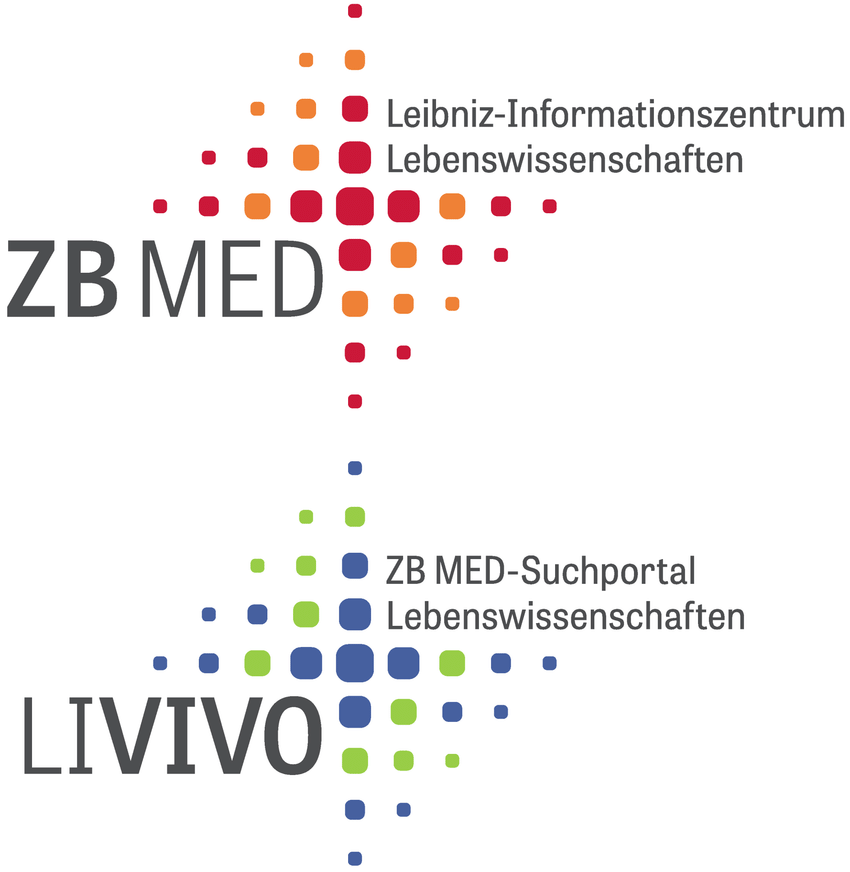 Livivo
Livivo (https://www.livivo.de/)
Sprache: Englisch, Deutsch
Medizin, Gesundheitswesen, Ernährungs-, Umwelt und Agrarwissenschaften
über 55 Millionen Datensätze der Lebenswissenschaften
Kostenfreie Recherche
14.10.2021
18
Präsentationstitel/Autor/Veranstaltung
2. Suchbegriffe festlegen
Formulierung einer Fragestellung und Recherchestrategie
Recherche
Idealziel
Finden aller relevanter Treffer (Trefferquote = 1)
Keine irrelevanten Treffer (Genauigkeit = 1)
Genauigkeit bezeichnet die Wahrscheinlichkeit mit der ein zufällig ausgewähltes relevantes Dokument mit Hilfe einer spezifischen Suchanfrage gefunden wird
Trefferquote bezeichnet die Wahrscheinlichkeit, dass ein zufällig ausgewähltes Dokument einer spezifischen Gesamttreffermenge relevant ist
[Speaker Notes: Unerreichbares Ideal, da eine Überpräzisierung der Suchanfrage auf eine Trefferliste, die nur noch relevante Treffer enthält, in der Regel zur Folge hat, dass nicht mehr alle relevanten Treffer enthalten sind (sozusagen als Kollateralschaden der Präzisierung).]
Recherche
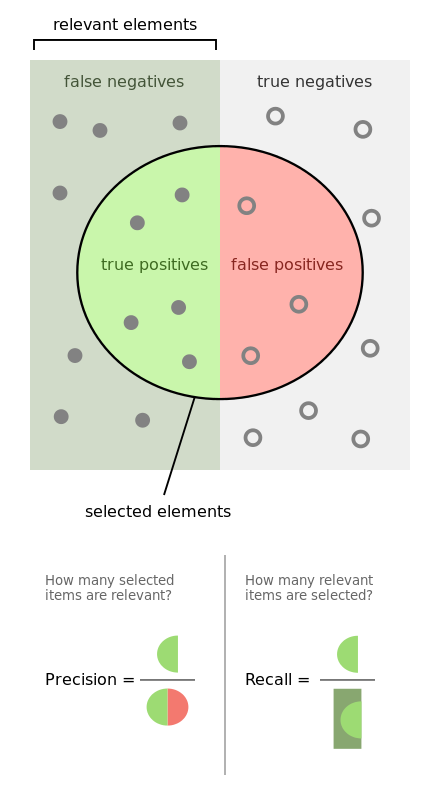 Genauigkeit  und Trefferquote (Precision und Recall)  






Grafik: https://en.wikipedia.org/wiki/File:Precisionrecall.svg
Urheber: Walber  (CC BY-SA 4.0) (abgerufen am 26. August 2016)
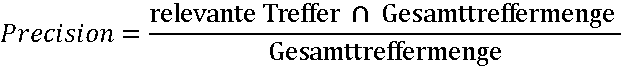 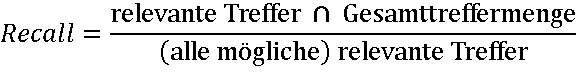 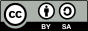 Precision und Recall
Ergebnis der Suchanfrage (S)
Relevante Inhalte in der Datenbank (R)
Schnittmenge (T)
14.10.2021
22
Präsentationstitel/Autor/Veranstaltung
Datenbanken - Recherche
Geeignete Suchbegriffe finden (englisch)
Zusammengesetzte Suchbegriffe in Anführungszeichen setzen (Phrasensuche)
Beispielthema: The effect of the shrinking numbers of pirates on global warming and earthquakes 
Zerlegen des Themas in Teilaspekte
pirates ; „global warming“ ; earthquakes
Synonyme, Oberbegriffe, Unterbegriffe suchen
Buccaneer, corsair ; „climate (change)“, weather, precipitation , (drought, flood) ; quake, tremor, „seismic activity“, „seismic event“, „natural disasters“ …
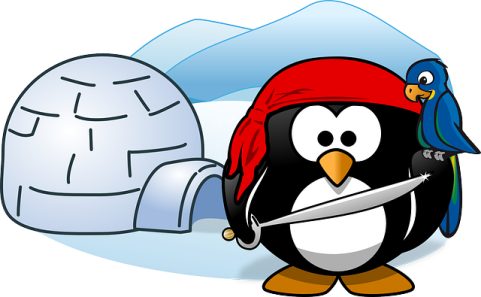 Quelle: pixabay.com (CC0)
[Speaker Notes: Man sollte eine Suchanfrage so stellen, dass der Bereich den sie abdeckt die gesamte Teilmenge der relevanten Treffer enthält. Diese sollte dabei aber bereits einigermaßen präzise sein. (Extremfall: Ich suche alle Einträge in der Datenbank, also befinden sich auch alle relevanten Treffer in meiner Ergebnisliste …)

Bei der Verwendung von Booleschen Operatoren ist darüber hinaus die richtige Verwendung von Klammern Voraussetzung für eine erfolgreiche Suche (siehe z.B. Hilfesektion <help> im SCIE/Web of Science). Generell sollte man sich auch stets in der Dokumentation der verwendeten Datenbank in die richtige Anwendung dieser Operatoren einlesen. 

NEAR bedeutet nahe im Text (im SCIE standardmäßig 15 Worte Entfernung, d.h. NEAR entspricht NEAR/15): „Semantische Umgebungssuche“
SAME in Adresssuchen im SCIE: durch SAME verbundene Begriffe erscheinen alle im gleichen Textfeld (Suchanfrage Klammern! z. B. „OG=(University of Wurzburg)).]
Trunkierung – Wildcards
Trunkierung bezeichnet das Ersetzen eines oder mehrerer Zeichen durch einen Platzhalter
Am häufigsten verwendet: * (ersetzt beliebig viele Zeichen)
M*ller findet z.B. Müller, Mueller, Miller, Moeller, …
Seltener: ? (ersetzt genau ein Zeichen), $ (ersetzt null oder ein Zeichen)
wom?n findet woman, women
colo$r findet colour, color
grain$ findet grain, grains
Logische Verknüpfungen
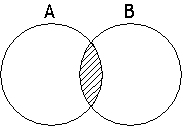 AND 
Treffermenge (Tm.) enthält alle Begriffe
iridium AND catalysis

OR  
Tm. enthält mindestens einen der Begriffe
bryophytes OR lichen

NOT  
Der Begriff darf nicht in Tm. enthalten sein
desertification NOT anthropogenic
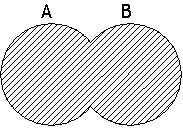 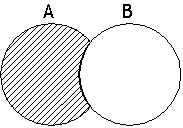 [Speaker Notes: Man sollte eine Suchanfrage so stellen, dass der Bereich den sie abdeckt die gesamte Teilmenge der relevanten Treffer enthält. Diese sollte dabei aber bereits einigermaßen präzise sein. (Extremfall: Ich suche alle Einträge in der Datenbank, also befinden sich auch alle relevanten Treffer in meiner Ergebnisliste …)

Bei der Verwendung von Booleschen Operatoren ist darüber hinaus die richtige Verwendung von Klammern Voraussetzung für eine erfolgreiche Suche (siehe z.B. Hilfesektion <help> im SCIE/Web of Science). Generell sollte man sich auch stets in der Dokumentation der verwendeten Datenbank in die richtige Anwendung dieser Operatoren einlesen. 

NEAR bedeutet nahe im Text (im SCIE standardmäßig 15 Worte Entfernung, d.h. NEAR entspricht NEAR/15): „Semantische Umgebungssuche“
SAME in Adresssuchen im SCIE: durch SAME verbundene Begriffe erscheinen alle im gleichen Textfeld (Suchanfrage Klammern! z. B. „OG=(University of Wurzburg)).]
Suchprinzipien – Sensitive Suche
Sensitive Suche
Ziel: umfassend suchen, möglichst alle relevanten Treffer finden
Verwendung vieler Suchbegriffe, Synonyme, (eher) Suche in mehreren Datenbanken
(Verknüpfen mit OR)
Man erhält eine große Anzahl an Treffern, darunter auch viele nicht so relevante
Auswahl passender Publikationen zeit- und arbeitsaufwändig
Geringere Wahrscheinlichkeit, wichtige Treffer zu verpassen
14.10.2021
26
Präsentationstitel/Autor/Veranstaltung
Suchprinzipien – spezifische Suche
Spezifische Suche
Ziel: Rasch die wichtigsten Treffer zu finden
Verwendung nur der wichtigsten Suchbegriffe oder ausschließlich über Schlagworte
(Verknüpfen mit AND)
Suche in spezialisierten Datenbanken
Man erhält weniger Treffer, darunter viele relevante
Benötigt weniger Zeit und Arbeit
Höhere Wahrscheinlichkeit, wichtige Treffer zu verpassen
14.10.2021
27
Präsentationstitel/Autor/Veranstaltung
Kombinierte suche
Man beginnt mit einer sensitive Suche und spezifiziert in Folgeschritten
Man geht immer wieder von der sensitiven Initialtreffermenge aus
Und engt auf verschiedenen Wegen ein
14.10.2021
28
Präsentationstitel/Autor/Veranstaltung
Quelle: https://mediatum.ub.tum.de/doc/1095243/1095243.pdf (abgerufen am 04. November 2016)
Recherchematrix
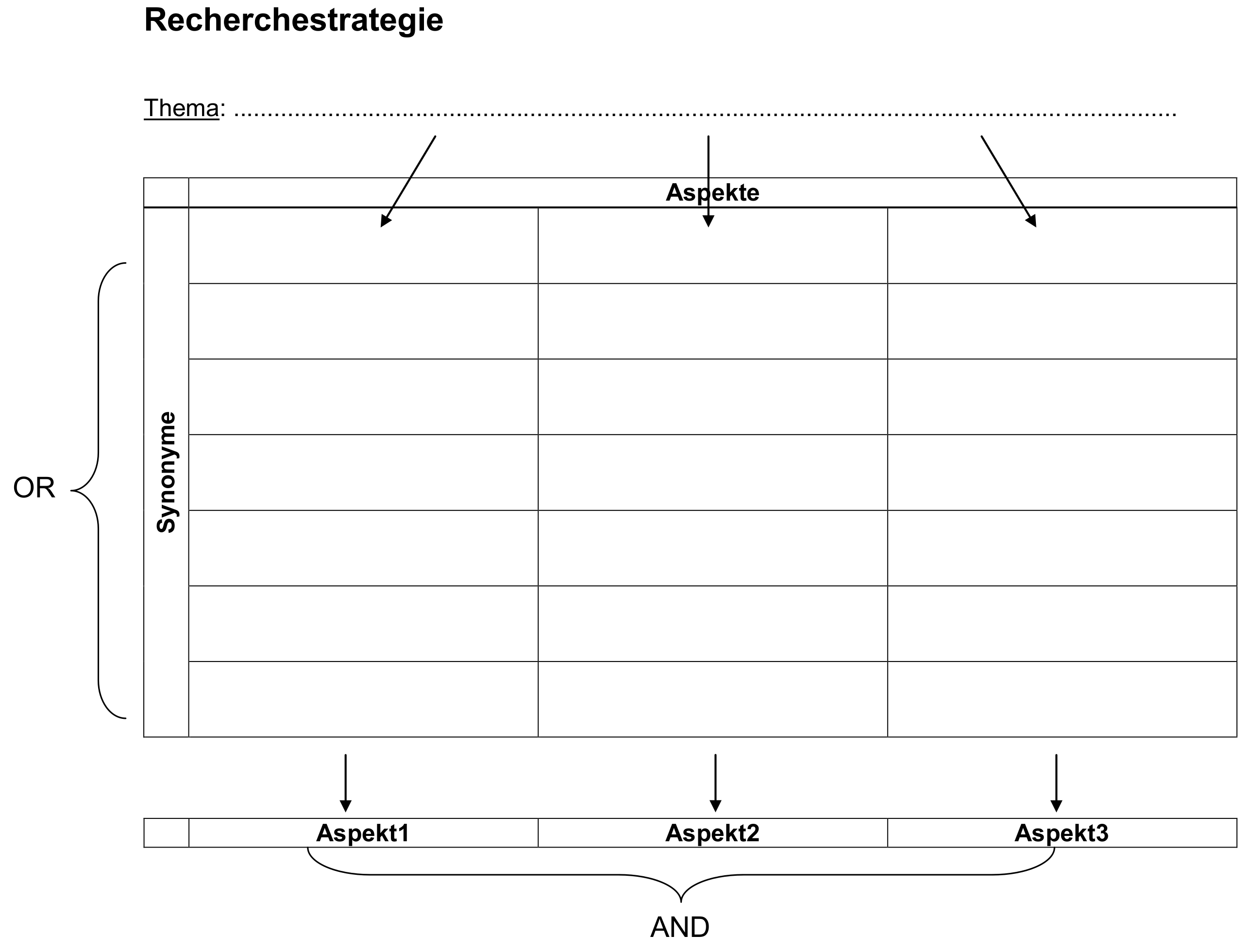 The effect of the shrinking numbers of pirates on global warming and earthquakes
pirate
„global warming“
earthquake
corsair
„climate change“
„seismic event“
buccaneer
„seismic activity“
quake
tremor
Beispielsuchanfrage
Einstiegssuche
(pirate* or buccaneer* or corsair*) and („global warming“ or „climate change“) and (earthquake* or quake* or tremor* or „seismic activity“ or „seismic event*“)
Kann man in Folgesuchen durch Ober- und/oder Unterbegriffe erweitern, z.B.
(pirate* or buccaneer* or corsair*) and climat* and „natural disaster*“
Die meisten Datenbanken verarbeiten Suchbegriffe von links nach rechts, daher Klammern setzen!
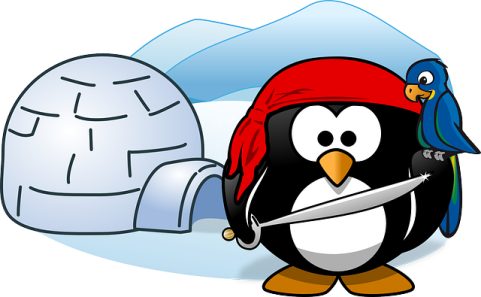 Quelle: pixabay.com (CC0)
3. Suche eingrenzen
Funktionen der durchsuchten Datenbanken nutzen
Eingrenzen/erweitern
Bei zu vielen Treffern (d.h. zu viel irrelevantes in Primärtreffermenge)
Zeitraum eingrenzen
Suchbegriffe verknüpfen (AND)
Spezifischere Begriffe verwenden
Bei (zu) wenigen Treffern
Verknüpfungen weglassen
Zeitraum erweitern
Oberbegriffe verwenden
14.10.2021
32
Präsentationstitel/Autor/Veranstaltung
Datenbanken
bonnus
Suchportal der Universitäts- und Landesbibliothek Bonn (ULB)
Sog. Discoverysystem
Enthält gedruckte und digitale Bestände der Universität
In der Trefferanzeige erkennbar durch „Exemplare“ bzw. „Volltext“
Weist auch andere nicht verfügbare Titel und Aufsätze nach
In der Trefferanzeige erkennbar durch „In Bonn verfügbar?“
Klick stellt Anfrage an den SFX-Linkingservice (kommt später)


Lernmaterialien zu bonnus auf eCampus
https://ecampus.uni-bonn.de/goto_ecampus_cat_893415.html
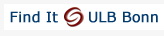 14.10.2021
34
Präsentationstitel/Autor/Veranstaltung
bonnus
www.ulb.uni-bonn.de
14.10.2021
35
Präsentationstitel/Autor/Veranstaltung
bonnus
14.10.2021
36
Präsentationstitel/Autor/Veranstaltung
Datenbankinformationssystem - DBIS
www.ulb.uni-bonn.de
Hier finden Sie eine Auswahl freier sowie lizenzierter Datenbanken (nach Fächern sortiert)
14.10.2021
37
Präsentationstitel/Autor/Veranstaltung
Web of Science
Fachübergreifende Datenbank
Core Collection wertet über 21.000 referierte Fachzeitschriften aus
Weitere Datenbanken zuschaltbar (Dann über 34.500 Zeitschriften):
KCI-Korean Journal Database, Medline, Russian Science Citation Index, SciELO 
Alle zusammen: All Databases
Auswahl mehrerer Datenbanken schränkt die Durchsuchbarkeit auf Felder ein, die alle gewählten Datenbanken verwenden
einstiegssuche
14.10.2021
39
Präsentationstitel/Autor/Veranstaltung
Results page
14.10.2021
40
Präsentationstitel/Autor/Veranstaltung
detailansicht
14.10.2021
41
Präsentationstitel/Autor/Veranstaltung
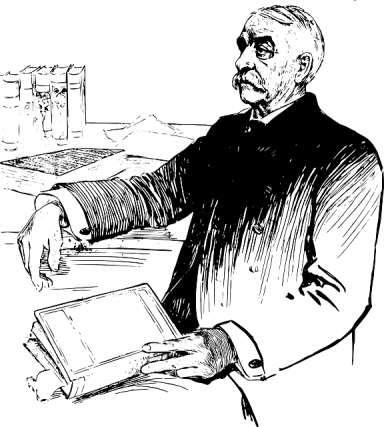 Recherche
Zitationsanalyse im Web of Science








Quelle: Gantert, Klaus / Hacker, Rupert: Bibliothekarisches Grundwissen, 8. Auflage, München: K. G. Saur 2008, S. 323.
Quelle: pixabay.com (CC0)
retrospektive   Suche
verwandte 
Aufsätze
prospektive   Suche
schneeballprinzip
Zitationsanalyse ermöglicht Vorgehen nach dem Schneeballprinzip
Wir suchen eine einflussreiche, relevante Veröffentlichung
Diese dient uns dann als Ausgangspunkt für die weitere Recherche
Retrospektiv über die ‚cited references‘
Prospektiv über ‚cited by‘
Weitere identifizierte interessante Paper dienen dann als neue Ausgangspunkte
14.10.2021
43
Präsentationstitel/Autor/Veranstaltung
Econbiz
EconBiz
Virtuelle Fachbibliothek Wirtschaftswissenschaften
Rechercheportal / Discovery System für die Wirtschaftswissenschaften
Menüpunkt Wissenschaftlich Arbeiten
Recherchekurs Guided Walk: Recherchieren, Volltextzugang, Zitieren
kurze Video-Kurse zu Themen der Informationskompetenz
How-to-Guides
Standard-Thesaurus Wirtschaft (STW)
In der Kopfzeile: Suchbegriffe finden (STW)
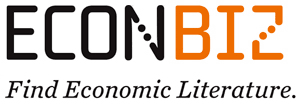 Klick mich!
14.10.2021
44
Präsentationstitel/Autor/Veranstaltung
Econbiz
14.10.2021
45
Präsentationstitel/Autor/Veranstaltung
pubmed
PubMed am besten aus DBIS heraus aufrufen
Angesteuerte URL zeigt der Datenbank, dass man zur Uni Bonn gehört
SFX-Linkingservice funktioniert bei Zugriff auf anderem Wege sonst eventuell nicht richtig (-> Verfügbarkeitsprüfung für U Bonn)

Also: www.ulb.uni-bonn.de >> Datenbanken DBIS >> Fachübersicht >> Medizin >> PubMed
Wenn man dann ein Lesezeichen setzt, kann man in Folge auch darüber zugreifen
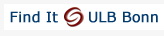 14.10.2021
46
Präsentationstitel/Autor/Veranstaltung
basic search
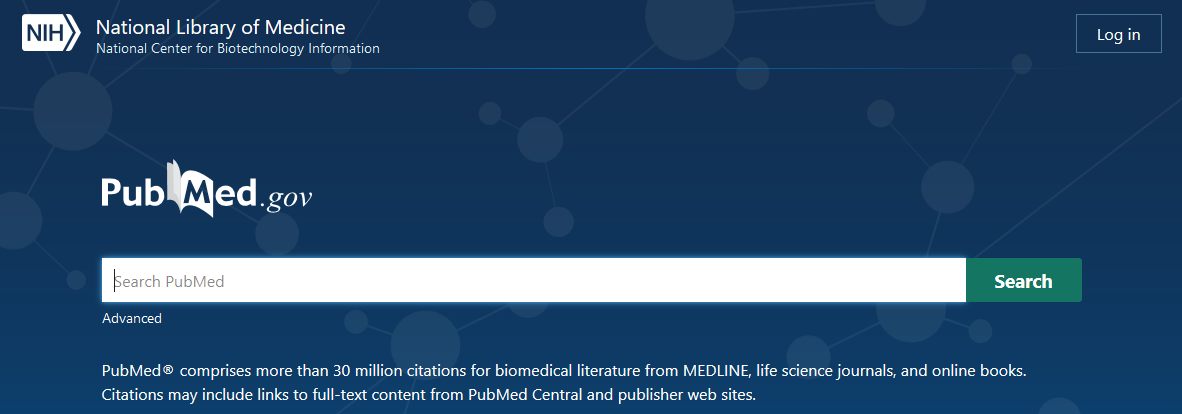 Für eine erste Orientierung
Findet auch die aktuellsten Literaturhinweise
oft weniger spezifisch
14.10.2021
47
Präsentationstitel/Autor/Veranstaltung
Advanced search
14.10.2021
48
Präsentationstitel/Autor/Veranstaltung
Advanced search - Mesh terms
Wenn möglich bei der Suche MeSH Terms [MH] (Medical Subject Headings) verwenden
Normiertes Vokabular (Thesaurus)
Beschreiben die Quellen inhaltlich
Diese Erschließung erfolgt intellektuell, d.h. durch Menschen
Bezieht z.B. Synonyme und ungewöhnlich ausgedrückte Sachverhalte mit ein
Details zu einzelnen MeSH Terms in der MeSH Database (auch als Sucheinstieg geeignet): https://www.ncbi.nlm.nih.gov/mesh 
Hier kann man auch direkt Subheadings [SH] mitauswählen
14.10.2021
49
Präsentationstitel/Autor/Veranstaltung
Advanced search – MeSh terms
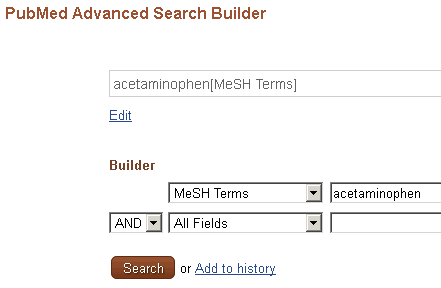 14.10.2021
50
Präsentationstitel/Autor/Veranstaltung
My NCBI
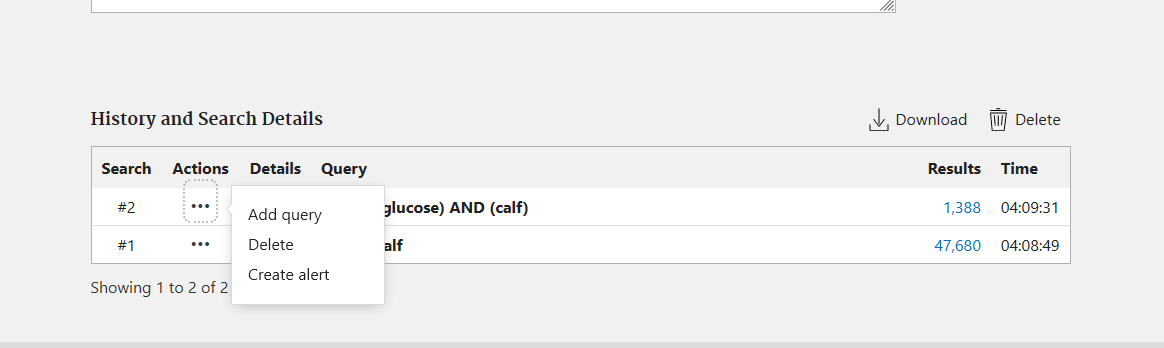 Optionale Zusatzfunktionen in PubMed
Erfordert Registrierung
Speichern von Suchanfragen
Suchergebnisse Filtern
Automatische E-Mailbenachrichtigung über neue Suchergebnisse einrichten
Referenzsammlungen speichern (aus Suchergebnissen)
Darstellungsformen einrichten, z.B. die Markierung von Suchbegriffe innerhalb von Ergebnissen
14.10.2021
51
Präsentationstitel/Autor/Veranstaltung
my ncbi
14.10.2021
52
Präsentationstitel/Autor/Veranstaltung
Schritte 4., 5. und 6.
Literaturauswahl, auswertung und dokumentation
Literatur Auswählen
Die Auswahl der Literatur erfolgt in Schritten
Vorauswahl anhand der Titel der gefundenen Treffer
Auswahl anhand der Abstracts der Artikel
Diese bieten eine Übersicht über Ziele, Methoden, Ergebnisse
Notieren der Anzahl ursprünglich gefundenen, der verworfenen und der ausgewählten Artikel
14.10.2021
54
Präsentationstitel/Autor/Veranstaltung
Literatur auswerten
Artikel im Original lesen
Qualität beurteilen
Relevanz für die eigene Arbeit (erneut) beurteilen
Wichtige Informationen ggf. markieren oder herausschreiben (Quellenangabe nicht vergessen!)
Erstellen eigener Zusammenfassungen kann die Arbeit vereinfachen
14.10.2021
55
Präsentationstitel/Autor/Veranstaltung
Vorgehen dokumentieren
Das beschriebene Vorgehen sollte man dokumentieren
die Literaturrecherche muss in allen Punkten nachvollziehbar sein
Die Schritte 1 bis 4 können auch anhand einer grafischen Darstellung dokumentiert werde (s. nächste Folie)
14.10.2021
56
Präsentationstitel/Autor/Veranstaltung
graphische Dokumentation
Verwendete Datenbanken: …
Verwendete Suchbegriffe: …

Artikel n =
Auswahl über Titel


Artikel n =
Ausschuss n =
Auswahl über Abstracts


Artikel n =
Ausschuss n =
Auswahl über Volltext


Artikel n =
Ausschuss n =
14.10.2021
57
Präsentationstitel/Autor/Veranstaltung
Auf dem Laufenden bleiben
Viele Datenbanken bieten sogenannte Alert-Dienste
Diese benachrichtigen Nutzer über RSS-Feeds      oder über E-Mail, zum Beispiel wenn
ausgewählte Autoren etwas neues publizieren
zu gespeicherten Suchanfragen neue Treffer erscheinen
ausgewählte Publikationen zitiert werden
… häufig muss man sich dazu registrieren
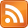 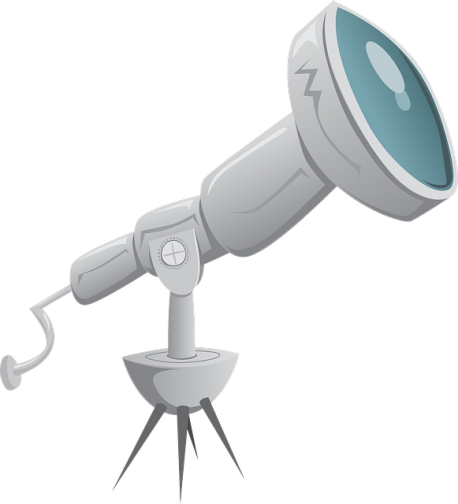 Quelle: pixabay.com (CC0)
Quellen zur wiss. Literaturrecherche
RefHunter
https://refhunter.eu/ (zuletzt abgerufen 14. Oktober 2021)
„Workflow einer wissenschaftlichen Literaturrecherche“ von L. Bergheimer und C. Backhaus (FH Münster)
 https://www.fh-muenster.de/pt/labore/medizintechnik/downloads/Workflow_einer_wissenschaftlichen_Literaturrecherche.pdf (zuletzt abgerufen 14. Oktober 2021)
14.10.2021
59
Präsentationstitel/Autor/Veranstaltung
Literatur beschaffen
Auf gefundene Artikel zugreifen
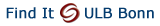 Linkingservice  SFX			         
zeigt kürzesten Weg zum gewünschten Dokument
In vollem Umfang nur innerhalb der Universität Bonn nutzbar
Für Studierende und Mitarbeiter auch von außen über VPN-Client oder Shibboleth-Authentifizierung
Externe Nutzer erhalten nur eingeschränkten Zugriff auf Ressourcen
Nicht alle Datenbanken unterstützen SFX
Volltext vorhanden
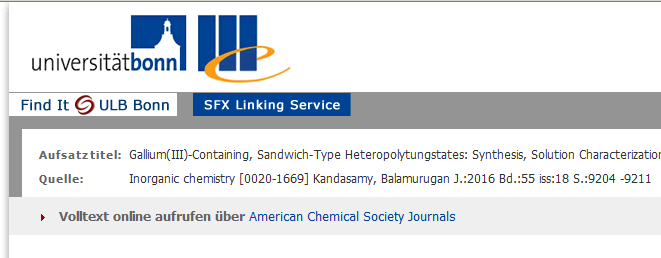 Volltext vorhanden
14.10.2021
62
Präsentationstitel/Autor/Veranstaltung
Kein volltext
In bonnus überprüfen, ob der gewünschte Aufsatz gedruckt vorhanden ist
Falls nicht, kann man eine Fernleihe aufgeben
Kein Volltext, aber Teile im Bestand
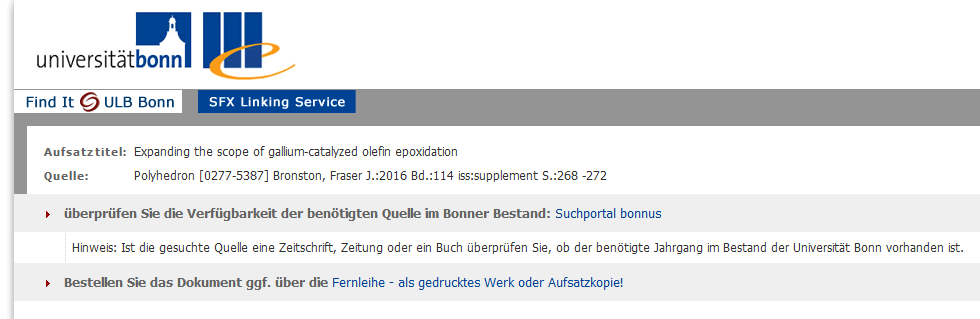 14.10.2021
63
Präsentationstitel/Autor/Veranstaltung
Nicht in bonn vorhanden
Häufig verfügbar über die Fernleihe
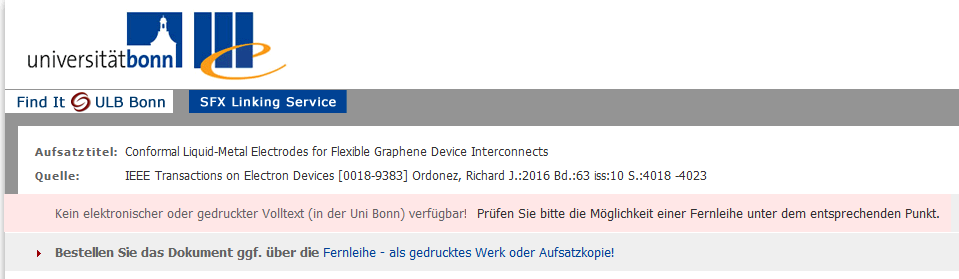 Kein Bestand
14.10.2021
64
Präsentationstitel/Autor/Veranstaltung
Fernleihe
Bücher und Aufsatzkopien können über die Fernleihe bestellt werden, vorausgesetzt es befindet sich kein Bestand in Bonn
Kosten in den meisten Fällen: 1,50€
Aufsatzkopien dürfen Sie behalten
Informationen und FAQs unter https://www.ulb.uni-bonn.de/nutzung/fernleihe
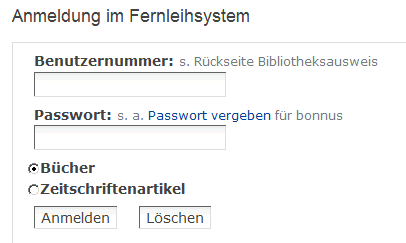 Elektronische Zeitschriftendatenbank
www.ulb.uni-bonn.de
14.10.2021
66
Präsentationstitel/Autor/Veranstaltung
Elektronische Zeitschriftenbibliothek - EZB
Uni Bonn voreingestellt
Zugänglichkeit
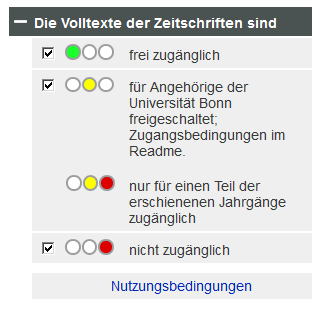 Open Access
Uni-Netz / VPN
Andere Bibliotheken auswählbar
Keine Lizenz
Zeitschriftendatenbank
www.ulb.uni-bonn.de
14.10.2021
68
Präsentationstitel/Autor/Veranstaltung
ZDB - Suche
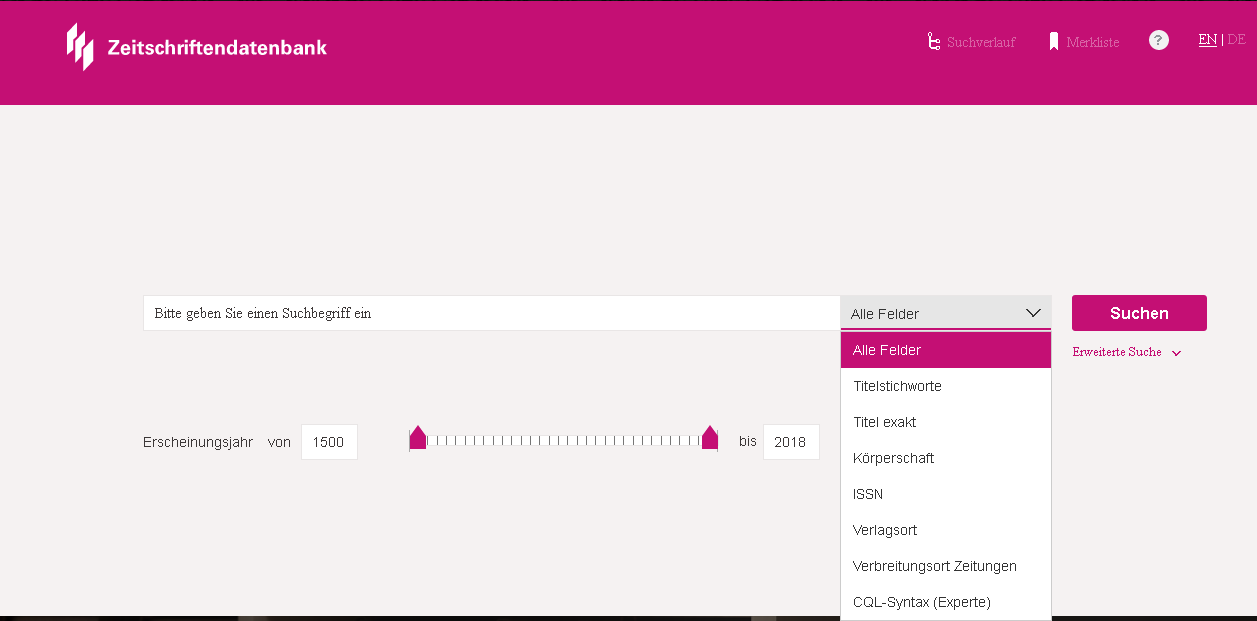 Alle Felder: science		 	=> 29510 Treffer
Titelstichworte: science 			=> 19507 Treffer
Titel exakt: science 			=>   65 Treffer
ZDB - Besitznachweise
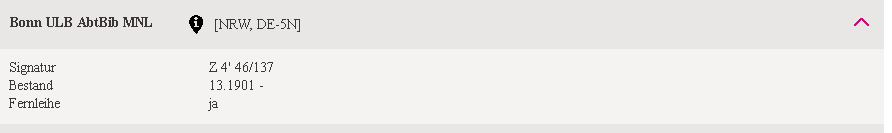 Bibliothek
Signatur (Aufstellungsnummer)
Vorhandene Jahrgänge (hier: bis heute)
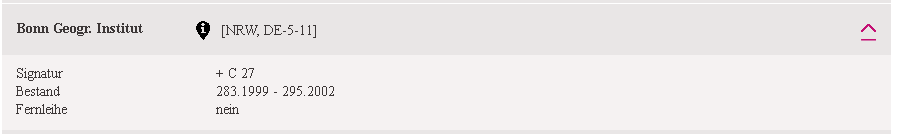 hier: nur wenige Jahrgänge vorhanden
Bibliothekssigel
Sigel identifizieren die besitzende Bibliothek und stellen ein Ordnungsmerkmal der ZDB dar
5 = ULB Bonn Hauptbibliothek
5 N = ULB Bonn, Abteilungsbibliothek, Nussallee 15a
5/.. = Universität Bonn, Institut
98 = ZB MED Bonn, in der Abteilungsbibliothek
Bo .. = weitere Bonner Bibliotheken
38 = USB Köln
38 M = ZB MED, Standort Köln
Viel Erfolg!
Dr. Daniel T. Rudolf
Universitäts- und Landesbibliothek
rudolf@ulb.uni-bonn.de